GASB Update
Fall 2014 TASSCUBO Primary Members’ Retreat
November 11, 2014
Agenda
1
Upcoming GASB Statements
GASB Statement No. 65
GASB 65 – Items Previously Reported as Assets and Liabilities
4
GASB 65 – Items Previously Reported as Assets and Liabilities
5
GASB 65 – Items Previously Reported as Assets and Liabilities
Deferred outflows of resources
Consumption of net assets related to a future period
Debits waiting to be expenses

Deferred inflows of resources
Acquisition of net assets related to a future period
Credits waiting to be revenues

Nothing is a deferred outflow of resources or deferred inflow of resources UNLESS GASB standards say so
6
GASB 65 – Items Previously Reported as Assets and Liabilities
Common areas affected by Statement 65:
Debt
Bond issuance costs should be expensed in the period incurred
Deferred outflows/inflows of resources on refundings are renamed and reclassified
Deferred revenues
Used of “deferred” should be restricted to just deferred outflows/inflows of resources
Unavailable revenues in governmental funds (modified accrual) are now deferred inflows of resources
Hedging derivatives
Basis for Conclusions has a list of common areas that were NOT changed
7
Common Deferred Outflows of Resources
Transactions in which the resulting item should be classified as a deferred outflow of resources include:
Resources advanced to another government in relation to a government-mandated nonexchange transaction or a voluntary nonexchange transaction when time requirements are the only eligibility requirements that have not been met by the other government
Deferred debit amount resulting from the refunding of debt
8
Common Outflows
Transactions in which the resulting item should be classified as an outflow of resources include:
Debt issuance costs
9
Common Deferred Inflows of Resources
Transactions in which the resulting item should be classified as a deferred inflow of resources include:
Resources received in advance in relation to an imposed nonexchange transaction
Resources received in advance in relation to a government-mandated nonexchange transaction or a voluntary nonexchange transaction when time requirements are the only eligibility requirements that have not been met by the receiving government
Deferred credit amounts resulting from the refunding of debt
Unavailable revenue related to the application of modified accrual accounting
10
Inflows
Transactions in which the resulting item should be classified as an inflow of resources include:
Various specific items; no common transactions
11
Assets
Classification has NOT changed for:
Prepayments
Resources advanced to another government in relation to a government-mandated nonexchange transaction or a voluntary nonexchange transaction when eligibility requirements other than time requirements have not been met 
Circumstances in which a pension plan’s net position exceeds the total pension liability
The purchase of future revenues from a government outside the financial reporting entity
Initial subscriber installation costs related to cable TV
Capitalized incurred costs related to regulated activities
12
Liabilities
Classification has NOT changed for:
Resources received in advance in relation to a derived tax revenue nonexchange transaction
Resources received in advance in relation to a government-mandated nonexchange transaction or a voluntary nonexchange transaction when eligibility requirements other than time requirements have not been met
Resources received in advance of an exchange transaction
Excess of initial hookup revenue over of direct selling costs in relation to cable television systems
Premium revenues for insurance entities and public entity risk pools received in advance
13
Liabilities (Continued)
Classification has NOT changed for:
Commitment fees charged for entering into an agreement that obligates the government to make or acquire a loan or to satisfy an obligation of the other party under a specified condition, unless exercise is remote
Fees that are received for guaranteeing the funding of mortgage loans
Fees received for arranging a commitment directly between a permanent investor and a borrower
Refunds imposed by a regulator
14
GASB 65 – Items Previously Reported as Assets and Liabilities
Major fund calculation should be revised to reflect
Use aggregate assets and deferred outflows of resources
Use aggregate liabilities and deferred inflows of resources

Effective date:
Effective for financial statements for periods beginning after December 15, 2012
Retrospective application required
15
GASB Statement No. 66
GASB 66 – Technical Corrections—2012—an amendmentof GASB Statements No. 10 and No. 62
Technical corrections clarify a few specific things:
Operating leases with uneven rent can be accounted for using straight-line or fair value methods
Fund-types allowed for risk financing activities
Specific transactions related to mortgage banking activities

Generally will not have an effect on most governments

Effective date: Periods beginning after December 15, 2012
17
GASB Statements No. 67 and 68
Scope and applicability
Applied to plans administered through trusts or equivalent arrangements:
Employer/nonemployer contributions to the plan and earnings on those contributions are irrevocable
Plan assets are dedicated to providing pensions
Plan assets are legally protected from creditors
Does NOT apply to OPEB
Applied to employers and nonemployer contributing entities that have a legal obligation to make contributions directly to the plan
Special funding situations
Other circumstances
19
Type of plan – DC or DB
Defined Contribution
Individual account for each plan
Define contributions employer is required to make to active employee’s accounts
Pension received by plan member depends only on the contributions, earnings, and effects of forfeitures and administrative costs to the plan member’s account

Defined Benefit
Plan assets are available to pay benefits of any plan members
Contributions are made to the plan instead of to an employee’s account
Benefit after separate is defined by benefit terms. May be stated dollar amount or calculated based on other factors (age, years of service, salary)
20
Type of plan – Special funding situations
Nonemployer entity is legally responsible for making contributions
Contributions are made directly to the pension plan
Contributions are not dependent on one or more events or circumstances unrelated to pensions, OR
Nonemployer is the only entity with legal obligation to make contributions directly to the plan
21
Type of plan – Multiple- or single-employer
Single-employer
Pension are provided to employees of one employer (primary government and component units)
Multiple-employer
Provide pensions to employees of more than one employer
Could be agent or cost-sharing
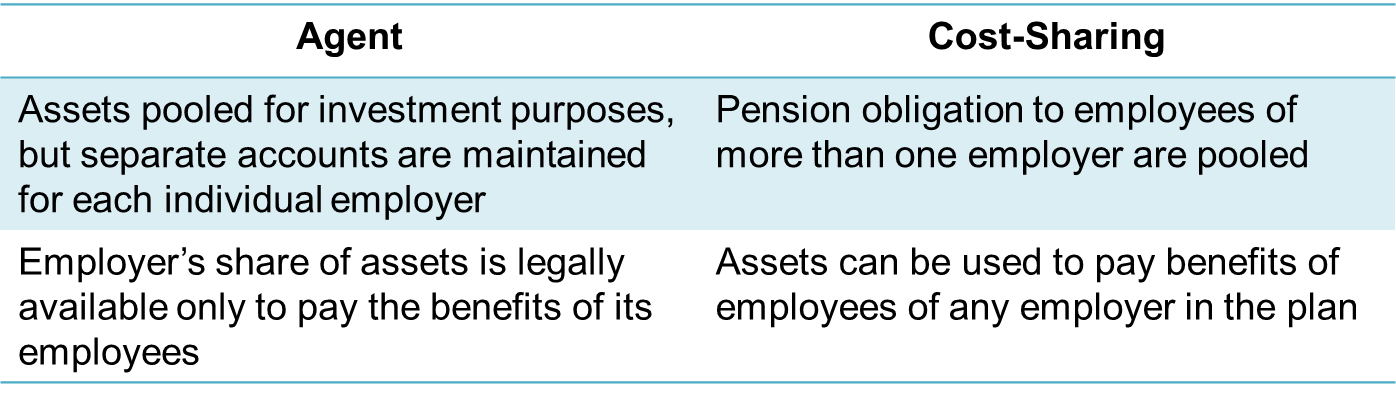 22
Employer net pension liability
Two potential liabilities
Liability to the pension plan (payables)
Short-term amounts (contributions payable at year-end)
Long-term amounts
Example—installment contract for individual past service liability upon joining a cost-sharing plan
Formerly referred to as “pension-related debt”
Liability to employees for pensions
“Net pension liability” (NPL)
23
Employer net pension liability (continued)
Measurement of the net pension liability (NPL)





TPL—Actuarial present value of projected benefit payments attributed to past periods
Determined by valuation no more than 30 months and 1 day earlier than employer’s fiscal year-end
Fiduciary net position—Bottom line of plan’s financial statements
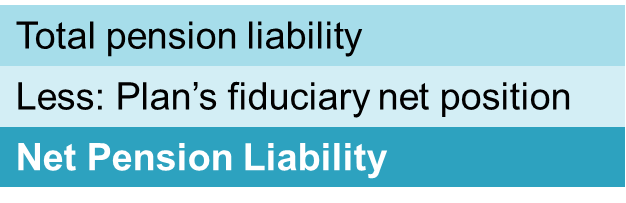 24
Key Differences in Measurement of TPL
GASB 25/27
Several different actuarial cost methods
Actuarial valuation of investments used to determine employer’s ARC
Projected benefits only include plan or contractually agreed to benefits
Discount rate based on investment return assumption




GASB 68
Only entry age actuarial cost method
Fair value of investments used to determine employer’s NPL
Projected benefits also include ad hoc benefits if substantively automatic
Discount rate based on long-term expected rate of return only for period that plan’s net position is projected to be sufficient to make benefit payments
25
Employer net pension liability (continued)
Single or agent employers without a special funding situation recognize a liability equal to the net pension liability
Single or agent plans with special funding situations and cost-sharing plans recognize proportionate share of the collective net pension liability
Proportionate share is determined by comparing employer’s projected long-term contribution effort to the collective projected long-term contribution effort
Can also used an actuarially determine proportion
Also recognize proportionate share of pension expense, deferred inflows of resources, and deferred outflows of resources
26
Timing of measurement of NPL
Potentially three different dates:
Fiscal year end (FYE)
Measurement date of NPL
As of date no earlier than end of prior fiscal year
Both components (TPL and plan net position) as of the same date
Actuarial valuation date of TPL
If not at measurement date, as of date not more than 30 months (+1 day) prior to FYE
Actuarial valuations at least every 2 years (more frequent valuations encouraged)
27
Changes in NPL
Include in pension expense immediately
Changes in total pension liability resulting from current-period service cost and interest on total pension liability
Changes in benefit terms
Changes in projected earnings on plan’s investments
Defer recognition over a closed period based on service lives of all active and inactive employees
Changes of economic and demographic assumptions
Differences between actual and expected experience
Change in employer’s proportionate share of the collective net pension liability
Difference between employer’s contributions and proportionate share of total contributions
28
Changes in NPL (continued)
Defer recognition over a five-year closed period
Difference between projected earnings on plan investments and actual experience
Defer recognition for one year only
Contributions made subsequent to the measurement date of the net pension liability, but before the end of the reporting period
Contributions to the plan from the employer should not be recognized in pension expense
29
GASB Resources
Original pronouncements are available at www.gasb.org
GARS Online (gars.gasb.org) provides access to GASB Codification, original pronouncements, and implementation guides
GASB Video & Podcasts
December 2012 – Various podcasts on recognition, measurement, and disclosures related to pensions
December 2013 – Implementation Guides
Implementation Guide for Statement 68
30
GASB Statement No. 69
Scope
Combinations in which no consideration is provided
Government mergers
Transfers of operations

Combinations in which consideration is provided
Government acquisitions

Disposals of government operations
32
Scope (Continued)
Service continuation requirements for combinations:
Continuation of substantial portion of services provided or operations
Distinguishes combinations from contributions or purchases of assets and related liabilities
Operations—integrated set of activities conducted and managed for the purpose of providing identifiable services with associated assets and liabilities
Obligation or responsibility to continue to provide services that were provided by the previously separate governments, organizations, or operations
33
No Consideration
Government mergers
Two or more entities cease to exist and are combined to form one or more new governments



One or more entities ceases to exist and is absorbed into one or more continuing governments
A
Continuing
A
New
B
34
No Consideration (Continued)
Transfers of operations
A government transfers operations to another existing government (shared services, reorganizations, redistricting, annexations)



A government transfers operations to a new government
A
New
operations
A
operations
Existing
operations
B
35
No Consideration (Continued)
Assets and liabilities are brought in at carrying value (presumption of GAAP)
Merger—New entity
Initial reporting period begins on merger date
Carrying values are as of the beginning of the initial period
Merger—Continuing entity
Merger date—beginning of reporting period in which combination occurs regardless of actual merger date
Carrying values are as of the beginning of the reporting period in which the combination occurs
Transfers of operations
Carrying values are as of the effective transfer date
Net position received or assumed should be a special item
36
No Consideration (Continued)
Adjustments to carrying value for mergers and transfers of operations
Non-GAAP accounting principles
Accounting policies
Capital asset impairment (change in manner/duration of use)
Transaction eliminations
Disclose any adjustments to carrying value
37
Consideration
Acquisition—Acquire another entity of the operations of another entity for significant consideration
Recognize as of the acquisition date—Control of assets/obligations for liabilities
Measure at acquisition value—market-based entry price
Assets—Price that would be paid for acquiring similar assets
Liabilities—Price paid to discharge the liabilities
Deferred outflows/inflows of resources—Carrying value
Exceptions: Employee benefit, pollution, and landfill liabilities; investments; derivatives
38
Consideration (Continued)
Consideration
Significant compared to assets and liabilities acquired
Can be:
Financial (cash, investments)
Nonfinancial (capital assets)
Liability to provide consideration to owners of acquired entity
Assumption of negative net position is NOT, by itself, consideration
Contingent consideration—Recognize liability if probable and reasonably estimable
39
Consideration (Continued)
If consideration exceeds net position acquired, excess should be recorded as a deferred outflow of resources

If consideration is less than the net position acquired
Reduce acquisition values of noncurrent nonfinancial assets acquired
If noncurrent nonfinancial assets are reduced to zero, remainder should be recognized as a special item

Exception if seller intends to accept a lower price to provide economic aid to acquiring government
40
Consideration (Continued)
Other provisions:
Acquisition costs should be recognized as expense
Intra-entity acquisitions—Carrying value
Reporting in governmental funds
Provisional basis—Initial measurement is not finalized
Acquiring government reports estimated amounts
41
Disposals of Government Operations
Includes all disposals (transfers or sales)
Gains and losses reported as special items
Special item should be net of consideration received, if any

Costs associated with disposal of government operations
Should not include normal operating activities
Include direct costs, such as:
Fees for professional services
Benefits for involuntary terminations
Contract termination costs
Known costs of future goods and services related to disposal
42
Disclosures
All government combinations
Brief description of combination and identification of entities involved
Date of the combination
Primary reasons for the combination

Additional information for mergers and transfers of operations
Carrying values recognized as of the merger date
Description of significant adjustments
Initial amounts recognized, if different from carrying values
43
Disclosures (Continued)
Additional information about acquisitions
Brief description of consideration or contingent consideration arrangements
Net position acquired as of date of acquisition

Additional information about disposals
Identification of the discontinued operation
Description of circumstances leading to discontinuation
Operating and nonoperating revenues and expenses
44
Effective Date
Effective for combinations and disposals occurring in periods beginning after December 15, 2013
Fiscal years ended / ending:
December 31, 2014
May 31, 2015
June 30, 2015
August 31, 2015
September 30, 2015
Early application is encouraged
Applied prospectively. No retrospective application allowed.
45
GASB Statement No. 70
Issue
Governments occasionally extend or receive financial guarantees on obligations of other entities without receiving or paying equivalent value for guarantees (nonexchange financial guarantees)

Current guidance in GASB Statement No. 62 is based on private sector guidance (exchange transactions)
FASB Statement No. 5
FASB Statement No. 14
FASB Statement No. 34
47
Scope
Applies to governments that:
Extend nonexchange financial guarantees on an obligation of another party (a government, nonprofit, private entity, or individual)
Receive a guarantee from another party on its obligations
Does not apply to:
Financial guarantees provided as part of an exchange transaction, including guarantees related to special assessment debt
48
Recognition
Recognized as a liability when qualitative factors indicated that it is more likely than not (more than 50%) that a payment will be required to be made

Qualitative factors include, but are not limited to:
Initiation of bankruptcy or financial reorganization
Breach of debt contract on guaranteed obligation
Other indicators of financial difficulty
49
Recognition (Continued)
When similar nonexchange financial guarantees (groups or portfolios) are extended
Assess qualitative factors and relevant historical data
Based on likelihood of making payment on one or more guarantees within the group, not in relation to each individual guarantee
Modified accrual—Liabilities are recognized when normally expected to be liquidated with expendable available financial resources (when guarantee payments are due and payable)
50
Recognition (Continued)
Governments receiving nonexchange financial guarantees should recognize revenue when released as an obligor
Exception for nonexchange financial guarantees extended and received within the same reporting entity:
Blended component units only
Recognize receivable equal to liability of guarantor if:
Between primary government and blended component unit
Between blended component units of same primary government
Others treated the same as guarantees with outside entities
51
Measurement
Liability should be measured at:
Best estimate of the discounted present value of the future outflows expected to be incurred
If no best estimate, but range exists, the minimum of amount of that range
52
Disclosures
For all extended nonexchange financial guarantees by type:
Description of the guarantees identifying:
Legal authority, limits
Relationship to entity/entities issuing the guaranteed obligation
Length of time of the guarantee
Arrangements for recovering guarantee payments made
Amount of guarantees outstanding
53
Disclosures (Continued)
When liabilities recognized or payments made during the period:
Description of timing and recognition of measurement
Reconciliation of amounts recognized (roll forward)
Cumulative amounts paid on the guarantee
Amounts expected to be recovered
54
Disclosures (Continued)
Received nonexchange financial guarantees by type of obligation
Name of guarantor
Amount of guarantee
Length of time of guarantee
Amount of guarantee payments made by guarantor during the period
Cumulative amounts of guarantee payments made on outstanding obligations
Description of requirements to repay guarantor
Amount of outstanding requirements to repay guarantor
55
Effective Date
Effective for periods beginning after June 15, 2013
Fiscal years ended / ending:
June 30, 2014
August 31, 2014
September 30, 2014
December 31, 2014
May 31, 2015
Early application is encouraged
Applied retroactively
Exception: Disclosures requiring cumulative amounts may be applied prospectively
56
GASB’s Current Technical Agenda
Exposure Documents
Current Exposure Drafts
Postemployment Benefits Other Than Pensions (OPEB) and Non-Trust-Administered Pensions
Accounting and Financial Reporting for OPEB
Financial Reporting for OPEB Plans
Accounting and Financial Reporting for Pensions and Financial Reporting for Pension Plans That Are Not Administered through Trusts That Meet Specified Criteria, and Amendments to Certain Provisions of GASB Statements 67 and 68
Fair Value Measurement and Application
GAAP Hierarchy and Implementation Guide
Tax Abatement Disclosures
59
OPEB and Non-Trust-Administered Pensions
Employer Accounting Highlights
Applies recognition, measurement, and disclosure requirements in Statement 68 for pensions to postemployment benefits other than pensions (OPEB) that are provided by OPEB plans that are administered as trusts that meet specified criteria (same criteria as for pension trusts)
Requires recognition of the net OPEB liability
Carries forward provisions of Statement 45 unique to OPEB
Use of claims costs, or age-adjusted premiums approximating claims costs, for inactive members (implicit rate subsidy)
Effective caps on employer’s share of benefits
Alternative measurement method option for OPEB plans with less than 100 plan members
61
Employer Accounting Highlights (Continued)
For OPEB provided through plans that are not administered as trusts that meet the specified criteria, requires employers recognize total OPEB liability rather than net OPEB liability
No assets held in fiduciary net position restricted for OPEB
Discount rate is a yield or index rate for 20-year, tax-exempt general obligation municipal bonds with an average rating of AA/Aa or higher
Disclosures state no plan investments held in a trust that meet the specified criteria 
These provisions also are being exposed for accounting and financial reporting for pensions that are provided through pension plans that are not administered as trusts that meet the specified criteria
62
Employer Accounting Highlights (Continued)
New provisions from Statement 45
Benefit projections include taxes or assessments on benefits provided (excise tax required by Patient Protection and Affordance Care Act)
Reimbursements for providing Medicare benefits considered in projecting the employer’s share of benefit costs (Employer Group Waiver Plans)
Reimbursements for providing Medicare equivalent benefits are not considered projections (Retiree Drug Subsidies for Medicare Part D) and are recognized as voluntary nonexchange transactions (TB 2006-1)

Effective for fiscal years beginning after December 15, 2016
63
Plan Reporting Highlights
Scope limited to defined benefit and defined contribution OPEB plans administered through trusts that meet certain criteria 
Few changes from Statement 43 for financial statement recognition
Notes/RSI changes primarily to reflect changes in measurement of liabilities of employers
64
Plan Reporting Highlights (Continued)
Notable changes in note disclosures/RSI
Annual money-weighted rate of return (10 years in RSI)
RSI for single-employer & cost-sharing OPEB plans (10 years):
Schedule of changes in net OPEB liability by source
Components of net OPEB liability/related ratios
Schedule of actuarially determined contributions
Aggregated employer-related information not required for agent OPEB plans
Effective for FYs beginning after December 15, 2015
RSI schedules prospective (except for contribution schedule, if presented), if information not initially available
65
Fair Value Measurement and Application
Fair Value – A Brief History
Research project
Initiated—April 2008
Active agenda project
Initiated—August 2011
Preliminary view—June 2013
Exposure draft—May 2014
Final statements expected—December 2014
67
Fair Value Measurement
Definition of fair value
The price that would be received to sell an asset or paid to transfer a liability in an orderly transaction between market participants at the measurement date.
An exit price
Other characteristics of fair value measurement
Market-based 
Based on a government’s principal or most advantageous market
68
Fair Value Measurement (Continued)
Unit of Account
Stand-alone asset or liability or a group
Determined by the standard that requires fair value measurement

Market participants
Fair value measurement  determined using the assumptions market participants would use in pricing the asset or liability
69
Fair Value Measurement (Continued)
Price
Not adjusted for transaction costs

When market information is not available
Estimate the price at which an orderly transaction would take place between market participants at that date (for example, a valuation technique)
70
Fair Value Measurement (Continued)
Valuation Techniques
Apply valuation technique(s) that best represent(s) fair value in the circumstances 
Market approach – Using prices and other relevant information generated by market transactions involving identical or similar assets and / or liabilities, or a group of assets and liabilities
Cost approach – Amount that would be required currently to replace the service capacity of an asset
Income approach – Converts expected future amounts to a single current amount (i.e. present value techniques, option-pricing models, etc.)
Maximize the use of relevant observable inputs and minimize the use of unobservable inputs
71
Fair Value Measurement (Continued)
Fair value hierarchy
Level 1: quoted prices (unadjusted) in active markets for identical assets or liabilities that the government can access at the measurement date 
Level 2: inputs other than quoted prices included within Level 1 that are observable for the asset or liability, either directly or indirectly
Level 3: unobservable inputs

The fair value hierarchy gives the highest priority to Level 1 inputs and the lowest priority to Level 3 inputs
72
Fair Value Measurement (Continued)
Measuring an asset or liability using inputs from more than one level of the fair value hierarchy
The measurement is considered to be based on the lowest priority level input that is significant to the entire measurement
Measuring fair value when volume or level of activity for an asset or a liability has significantly decreased
If it is determined that a transaction or a quoted price does not represent fair value, an adjustment would be necessary 
Change in valuation technique(s) may be appropriate
73
Fair Value Measurement (Continued)
Transactions that are not orderly
If the transaction is deemed to be not orderly, little value should be placed on the transaction price
Measuring fair value of investments in certain entities that calculate net asset value (NAV) per share (or its equivalent)
NAV per share (or its equivalent, such as member units) may be used to estimate the fair value of an investment
74
Fair Value Measurement (Continued)
Nonfinancial assets at fair value
Value at the asset’s highest and best use
Liabilities at fair value
For example: derivative liabilities (no fair value option)
If there is no active market:
Consider liabilities held by other parties as assets
If the above is unavailable, use a relevant valuation technique
75
Fair Value Application
Definition of an investment
A security or other asset that a government holds primarily for the purpose of income or profit and its present service capacity is based solely on its ability to generate cash or to be sold to generate cash
A capital asset held for sale is not an investment
Assets and liabilities that meet the definition of an investment generally should be measured at fair value
76
Fair Value Application (Continued)
Additional investments that would be measured at fair value
Investments that are already measured at fair value (including securitized mortgages)
Alternative investments 
Equity securities (including unit investment trusts and closed-end mutual funds), stock warrants, and stock rights that do not have readily determinable fair values
Provided such investment-types are not reported according to the equity method
Co-mingled investment pools that are not government sponsored 
Invested securities lending collateral
77
Fair Value Application (Continued)
Investments excluded from fair value measurement:
Nonparticipating interest-earning investment contracts (for example, most CDs)
Unallocated insurance contracts
Money market investments and participating interest-earning investment contracts that have a remaining maturity at time of purchase of one year or less and are held by governments other than external investment pools
78
Fair Value Application (Continued)
Investments excluded from fair value measurement (continued):
Investments in 2a7-like pools
Synthetic guaranteed investment contracts that are fully benefit responsive
Investments in common stock that meet the criteria for applying the equity method 
Investments in common stock held by endowments as well as investments in certain entities that calculate net asset value per share are ineligible for the equity method.
Investments in life insurance
79
Fair Value Application (Continued)
Acquisition value (an entry price) replaces fair value for the following:
Donated capital assets
Donated works of art, historical treasures, and similar assets 
Capital assets that a government receives in a service concession arrangement
Nonmonetary assets acquired in an exchange transaction when the value of the asset received is used to measure the cost of the asset acquired
80
Disclosures
Recurring vs. Non-recurring fair value measurements

Recurring—Required or permitted in the statement of net position at the end of each reporting period

Non-recurring—Required or permitted in the statement of net position in particular circumstances
81
Disclosures (Continued)
The following information for each class or type of assets or liability measured at fair value should be disclosed:
For recurring and nonrecurring fair value measurements:
The fair value measurement at the end of the reporting period 
The level of the fair value hierarchy within which the fair value measurements are categorized in their entirety (Level 1, 2, or 3) and the valuation techniques used to develop those measurements
A description of the valuation technique(s) used in the fair value measurement. If there has been a change in valuation technique that has a significant impact on the result, disclose change and the reason(s) for making it
82
Disclosures (Continued)
The following information for each class or type of assets or liability measured at fair value should be disclosed:
For recurring and nonrecurring fair value measurements (continued):
For fair value measurements categorized in Level 3, other than those that calculate net asset value per share or its equivalent, the effect of those investments on investment income for the reporting period.
For nonrecurring fair value measurements, the reason(s) for the measurement
83
Disclosures (Continued)
For investments in certain entities that calculate net asset value (NAV) per share or its equivalent and are measured at fair value on a recurring or nonrecurring basis, disclose information that addresses the nature and risks of the investments and whether the investments are probable of being sold at amounts different from NAV per share or its equivalent.
84
GAAP Hierarchy and Implementation Guides
GAAP Hierarchy Overview
The hierarchy of generally accepted accounting principles (GAAP hierarchy) comprises the types of guidance that state and local governments follow when preparing financial statements 
The GAAP hierarchy lists the order of priority for pronouncements to which a government should look for guidance
The proposed Statement would reduce the GAAP hierarchy to two categories of authoritative GAAP from the four categories under GASB Statement No. 55, The Hierarchy of Generally Accepted Accounting Principles for State and Local Governments
86
GAAP Levels
Tentatively decided to reduce the GAAP hierarchy to two authoritative categories:
GASB Statements
Periodically incorporated in the Codification
Subject to AICPA Rule 203
Category (b) includes:
GASB Technical Bulletins
GASB Implementation Guides (Q&As)
AICPA literature if specifically cleared by the GASB
Nonauthoritative
87
Authoritative GAAP
Category (a) guidance must be: 
Formally approved by the Board,
For the purpose of creating, amending, superseding, or interpreting standards, AND
Exposed for a period of public comment
Category (b) guidance must be: 
Cleared by the Board, 
Specifically made applicable to state and local governmental entities, AND
Exposed for a period of public comment
88
Placement of Literature
Discontinuation of Interpretations
Guidance from existing Interpretations and will be incorporated into a Statement by reference
Comprehensive Implementation Guide (CIG)
Revised due process
Public exposure of guidance in the existing CIG and updates to the CIG going forward
Board clearance of the final document
Evaluation of individual Q&As prior to exposure
Remove or improve Q&As that only restate guidance directly from related statements
Move illustrations to the nonauthoritative appendixes
89
Nonauthoritative GAAP
Nonauthoritative guidance should not conflict or contradict authoritative GAAP 
In evaluating the appropriateness of nonauthoritative literature, consider all of the following:
Consistency with the GASB Concepts Statements
Relevance to particular circumstances
Specificity of the guidance
General recognition of the issuer or author as an authority
90
Nonauthoritative GAAP (Continued)
Sources of nonauthoritative accounting guidance and literature include:
GASB Concepts Statements
Pronouncements of the FASB, FASAB, IPSASB, and IASB
AICPA issue Papers
Technical Information Services Inquiries and Replies included in AICPA Technical Practice Aids 
Practices that are widely recognized and prevalent in state and local government 
Pronouncements of other professional associations or regulatory agencies
Accounting textbooks, handbooks, and articles
91
Exposure Documents
Proposed Statement supersedes Statement 55
Exposure Draft approved in December 2013
Proposed Implementation Guide supersedes all previous Implementation Guides
Exposure Draft cleared in December 2013
Comment period
January–December 2014
Deadline: December 31, 2014
Final Statement and Implementation Guide anticipated in June 2015
92
Tax Abatement Disclosures
Tax Abatement Disclosures
Exposure document issued in October 2014
Tax Abatements - Results from an agreement between a government and a taxpayer in which the government promises to forgo tax revenues and the taxpayer promises to subsequently take a specific action that contributes to economic development or otherwise benefits the government or its citizens
Includes a government’s taxes that may have been abated by another government
94
Tax Abatement Disclosures (Continued)
Disclosures required:
General descriptive information
Number and dollar amount of tax abatements entered into during the year
Commitments made by the government as part of the tax abatement
95
Other Current Projects
Other Current Projects
GASB’s current technical agenda includes active projects on the following topics:
Leases
Fiduciary Responsibilities
Irrevocable Charitable Trusts
Asset Retirement Obligations
97
Leases
Single model
No classification of leases into operating/capital or other categories
Potentially develop some exceptions
Underlying assumption that leases are financings
Lessee Recognition
Recognize an intangible asset for the right to use the underlying asset and a liability for future payments
Both amortized over the period of the lease
Exception for short-term leases (less than 12 months)
Preliminary views anticipated in November 2014
98
Fiduciary Responsibilities
Develop guidance regarding the application of the fiduciary responsibility criteria in deciding whether and how governments should report fiduciary activities
Clarify the difference between a private-purpose trust fund and an agency fund
Clarify whether a business-type activity engaging in fiduciary activities should present fiduciary fund financial statements
Consider requiring a combining statement of changes in assets and liabilities for agency funds
Tentatively agreed to rename agency funds to “custodial funds”
Preliminary views expected in January 2015
99
Irrevocable Charitable Trusts
Beneficial interests in resources held by third parties that are outside the reporting entity
Expanded guidance on recognition, measurement, and disclosure for split-interest agreements when the reporting entity administers the assets
Exposure document anticipated in May 2015
100
Asset Retirement Obligations (AROs)
Developing recognition and measurement for AROs other than landfills
Most relevant to governmental utilities (power, water, sewer, etc.)
Exploring when to recognize and how to measure liabilities and expenses related to the ultimate responsibility to incur costs to retire an asset
Exposure document expected in November 2015
101
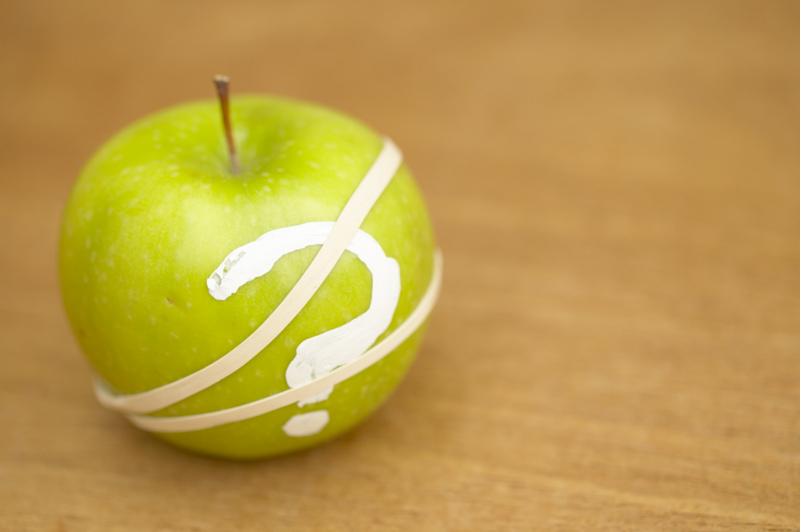 Questions?